CzechInvest– Váš partner pro podnikání v ČR
Ing. Marian Piecha, Ph.D., LLM  |  generální ředitel
Praha, 3. prosinec 2013
Aktivity agentury CzechInvest
Služby pro investory
Podpora inovací ze Strukturálních fondů EU
Operační program Podnikání a inovace (OPPI) 2007-2013
sub-program Inovace
podpora inovačních projektů
podpora projektů na ochranu práv duševního vlastnictví





dne 29. 10. 2013 bylo vyhlášeno III. prodloužení IV. výzvy k předkládání projektů v programu Inovace – Inovační projekt
alokace 2,5 mld. korun
registrační žádosti do 16. 12. 2013, plné žádosti do 14. 2. 2014
Podnikatelský projekt roku
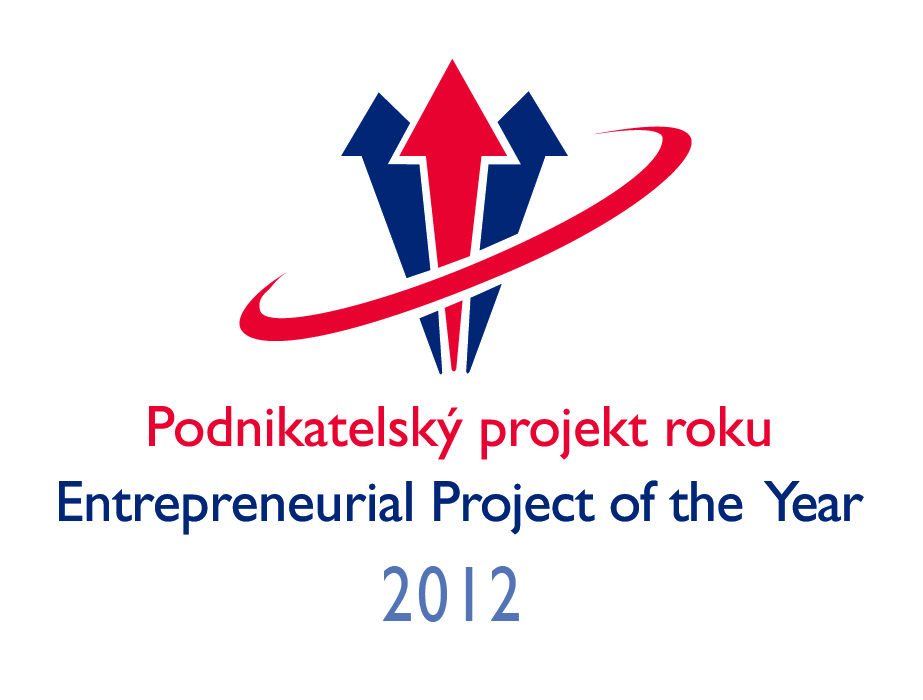 podnikatelské projekty podpořené z OPPI

1. místo v kategorii Inovace
EURODISPLAY s.r.o.

projekt Zavedení novéhotypu ultralehkéholetounu SR 01do výroby a na trh
dotace 11,96 milionu korun
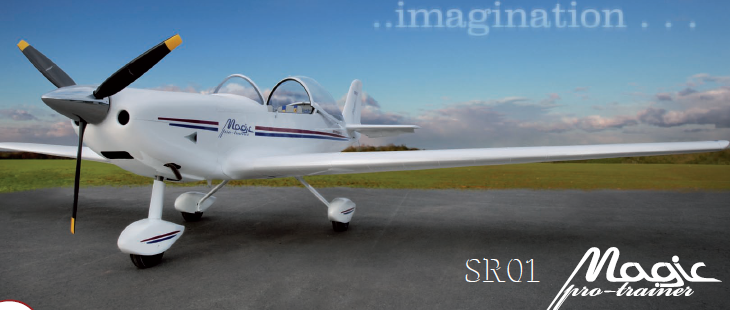 Projekty agentury CzechInvest
CzechAccelerator 2014-2011 a CzechEkoSystem
CzechAccelerator 2011-2014
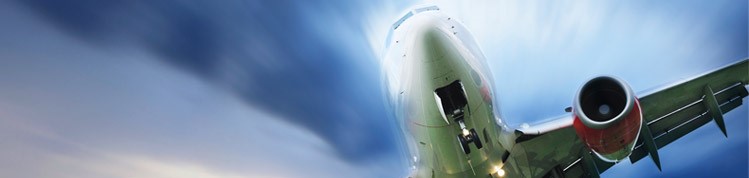 rozvoj českých technologických malých a středních podniků na zahraničních trzích
destinace: Silicon Valley a Boston (USA), Švýcarsko, Izrael, Singapur
cílem:
rozvoj manažerských zkušeností a aktivit při komercionalizaci vlastního produktu
praktické uplatnění podnikatelského plánu
posílení marketingových a manažerských schopností
[Speaker Notes: základní podmínky pro zařazení do projektů:
inovativní produkt
technická vyspělost
dobrý podnikatelský plán]
CzechEkoSystem
efektivní rozvoj aktivit malých a středních podniků při jejich inovačním podnikání
cílem je koordinovaně předat žadateli potřebné informace v podobě specializovaného poradenství

tzv. kouč, podnikatel nebo manažer, který má zkušenost s provozováním podnikatelské činnosti nebo řízením podnikatelských aktivit
pomáhá s přípravou podnikatelského záměru
poskytuje specifické poradenství vycházející z jeho vlastní podnikatelské zkušenosti
připravuje i na případný vstup rizikového kapitálu

nábor koučů – viz www.projekt-czechekosystem.org
Koncepce podpory investic 2014-2020
Životní fáze investice
Oblasti podpory
Interní projekty
Technické vzdělávání
zapojení do Evropské aliance pro učňovské vzdělávání, 
podpora technického vzdělávání finančními i nefinančními nástroji
Poradenství pro rizikový kapitál
zvýhodněné poradenství orientované na rozvoj firmy (start-up) v počátečním stádiu, tj. pomoc s komercializací nápadu podnikatele a pomoc při zajištění financování realizace
Pomoc v rámci databáze subdodavatelů
př. certifikace v oblasti leteckého průmyslu
Kreativní průmysl
podpora znalostní ekonomiky, inovací, R&D a ICT
sektory kreativního průmyslu dle priorit CzechInvestu – design, vývoj software, videoherní průmysl, audiovizuální tvorba
Intenzivnější propagace výzkumu na univerzitách
směrem k investorům
Děkuji za pozornost.
Kontaktujte nás!
www.czechinvest.org
Agentura pro podporu podnikání a investicStátní příspěvková organizace založena v roce 1992
Štěpánská 15120 00  Prahatel.  296 342 500